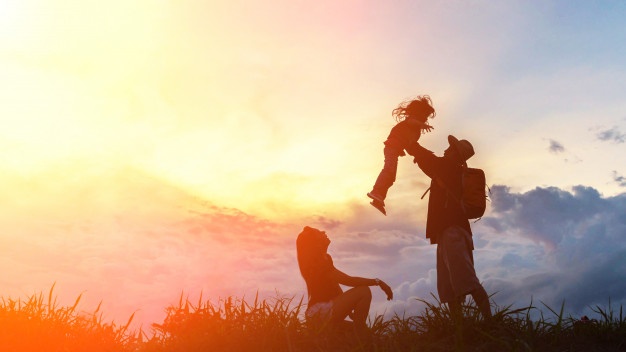 20 LISTOPADA OGÓLNOPOLSKI DZIEŃ PRAW DZIECKA
...dać dziecku       
     całe powietrze, słońce,
          całą życzliwość,
        jaka mu się należy,
      niezależnie od zasług
                czy win,
          zalet czy przywar.
Janusz Korczak
SZKOŁA PODSTAWOWA nr.34 w KIELCACH
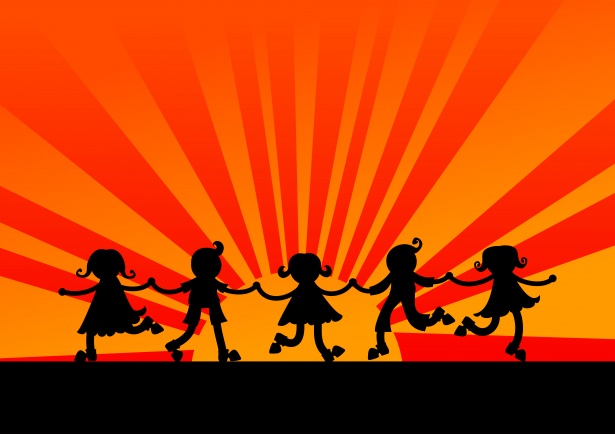 20 listopada 1989 r. Zgromadzenie Ogólne Narodów Zjednoczonych uchwaliło KONWENCJĘ O PRAWACH DZIECKA
Polska ratyfikowała konwencję 30 września 1991r.
DZIECKIEM JEST KAŻDA OSOBA,KTÓRA NIE UKOŃCZYŁA 18 LAT
PRAWA    -   TO ZBIÓR PODSTAWOWYCH PRAW,KTÓRE PRZYSŁUGUJĄ KAŻDEMU CZŁOWIEKOWI BEZ WZGLĘDU NA JEGO RASĘ, PŁEĆ,STATUS MATERIALNY,KOLOR SKÓRY,POGLĄDY,POCHODZENIE,WYZNANIE itp..
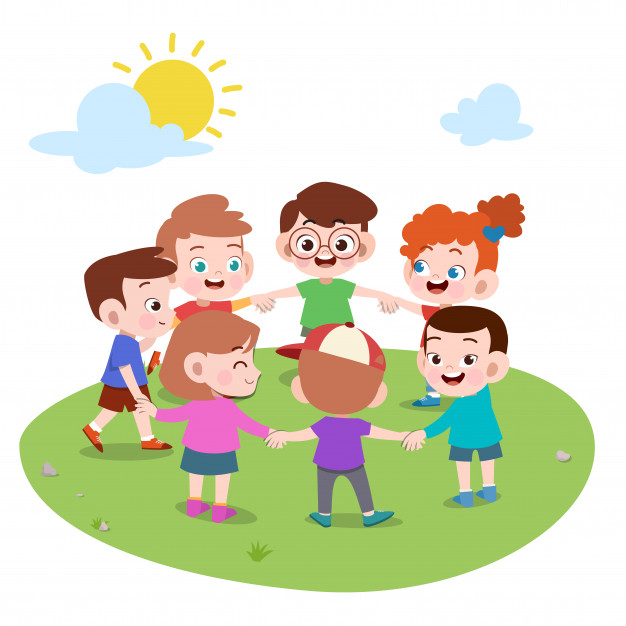 GODNOŚĆ 
        CZŁOWIEK
      OPIEKA
BEZPIECZEŃSTWO
   SZACUNEK
NIETYKALNOŚĆ       WOLNOŚĆ
Hasło : …........................................to też człowiek
ZAPISY O PRAWACH DZIECKA,PRAWACH I OBOWIĄZKACH
                    UCZNIA ZNAJDZIEMY TU :
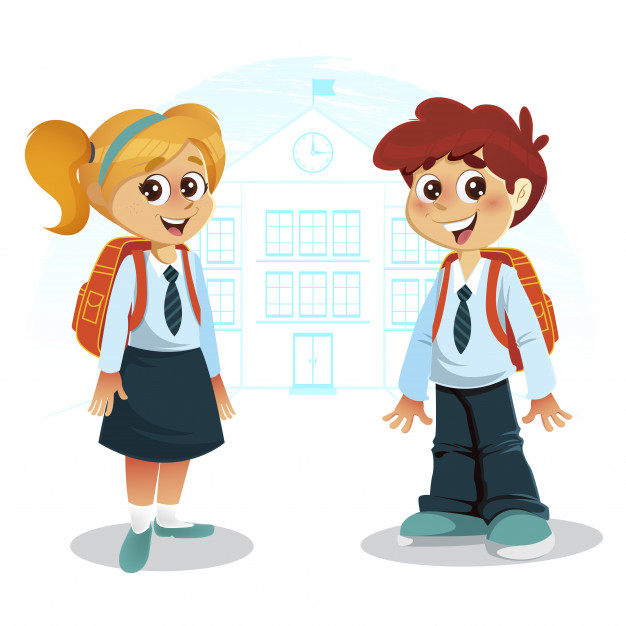 - POWSZECHNA DEKLARACJA PRAW CZŁOWIEKA

- KONWENCJA O PRAWACH CZŁOWIEKA

- KONWENCJA O PRAWACH DZIECKA

- KONSTYTUCJA RZECZPOSPOLITEJ POLSKIEJ

- USTAWA O SYSTEMIE OŚWIATY

- ROZPORZĄDZENIA MINISTERSTWA EDUKACJI NARODOWEJ

- STATUT SZKOŁY
OBOWIĄZKIEM DZIECKA JEST NAUKA DO 18-GO ROKU ŻYCIA.
Wychowanie dokonuje się w szkole każdego dnia. Codziennie mają w niej miejsce ważne dla procesu wychowawczego zjawiska, zachodzą różne relacje interpersonalne zarówno między uczniami a nauczycielami, jak i samymi uczniami. Każdego dnia uczniowie mają okazję obserwować, doświadczać i uczyć się tego, co jest ważne w życiu i w kontakcie z drugim człowiekiem. Ogromną rolę pełni tu współpraca :nauczyciel,uczeń,rodzice.
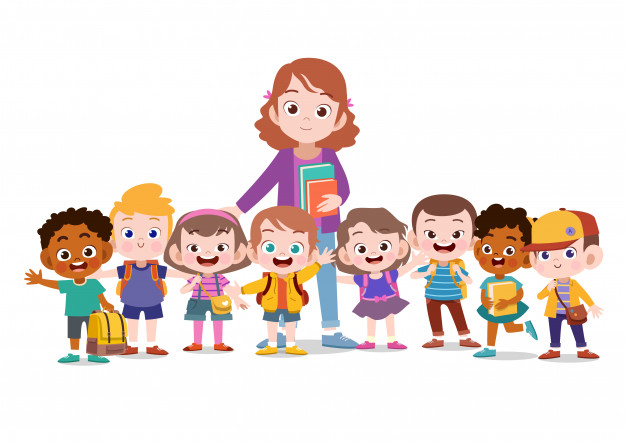 WSZYSCY TWORZYMY PRZYJAZNY KLIMAT W SZKOLE
KONWENCJA PRAW DZIECKA MA NA CELU POPRAWĘ LOSU DZIECI NA CAŁYM ŚWIECIE ORAZ   ZAPEWNIENIE IM PRZEZ PAŃSTWO DOBREJ OPIEKI I WYCHOWANIA.
    *PRAWA OSOBISTE DZIECKA
    *PRAWA SOCJALNE
    *PRAWA KULTURALNE
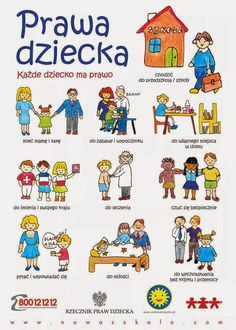 W POLSCE
RZECZNIK PRAW DZIECKA STOI NA STRAŻY PRAW DZIECKA, A W SZCZEGÓLNOŚCI :
-PRAWA DO ŻYCIA I OCHRONY ZDROWIA 
-PRAWO DO WŁASNEJ TOŻSAMOŚCI
-PRAWA DO WYCHOWANIA W RODZINIE
-PRAWA DO GODZIWYCH WARUNKÓW SOCJALNYCH
-PRAWA DO NAUKI
-PRAWO DO WYCHOWANIA BEZ PRZEMOCY
-PRAWO DO INFORMACJI
-PRAWO DO WYRAŻANIA WŁASNYCH POGLĄDÓW
-PRAWO DO ROZRYWKI I WYPOCZYNKU
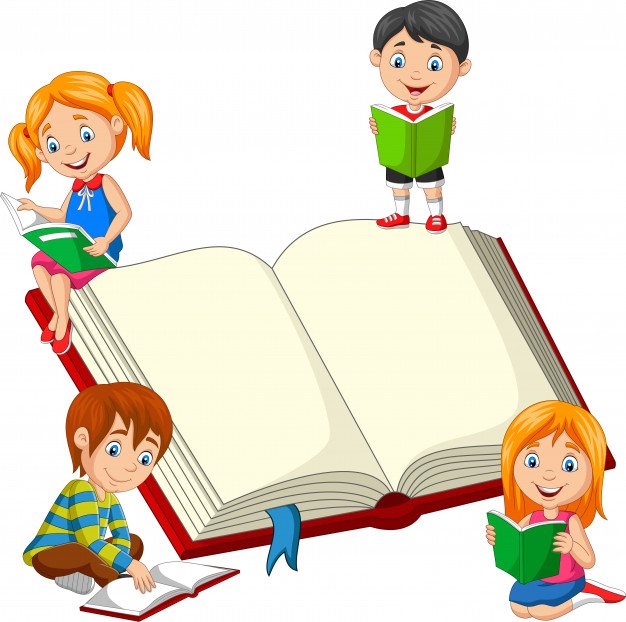 PRAWA DZIECKA W SZKOLE​
* SZKOŁA MA SŁUZYĆ DZIECKU - TWORZĄC WARUNKI JEGO ROZWOJU   FIZYCZNEGO,INTELEKTUALNEGO  I DUCHOWEGO
* SZKOŁA MA OBOWIĄZEK DBAĆ O ZASPOKOJENIE INDYWIDUALNYCH POTRZEB DZIECKA
*NAUKA W POLSCE JEST BEZPŁATNA
W NASZEJ SZKOLE
PRZESTRZEGANE SĄ WSZYSTKIE PRAWA WYNIKAJĄCE Z KONWENCJI O PRAWACH DZIECKA,A W SZCZEGÓLNOŚCI PRAWO DO :
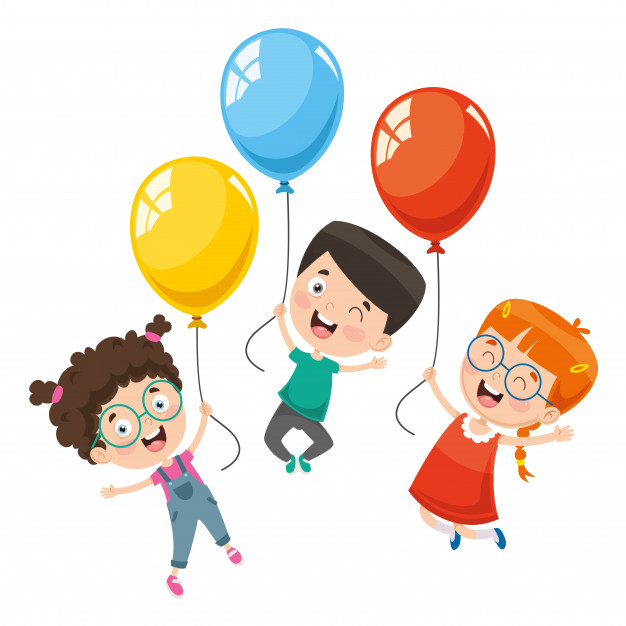 -SWOBODNEJ WYPOWIEDZI ORAZ INFORMACJI
-WYRAŻANIA POGLĄDÓW
-SWOBODY MYŚLI,SUMIENIA I WYZNANIA
-TOŻSAMOŚCI
-WYPOCZYNKU I CZASU WOLNEGO
-PRYWATNOŚCI,TAJEMNICY KORESPONDENCJI I ŻYCIA RODZINNEGO
-OCHRONY PRZED PONIŻAJĄCYM TRAKTOWANIEM I KARANIEM ORAZ WSZELKIMI FORMAMI PRZEMOCY FIZYCZNEJ LUB PSYCHICZNEJ
ZADZWOŃ,TUTAJ ZNAJDZIESZ POMOC
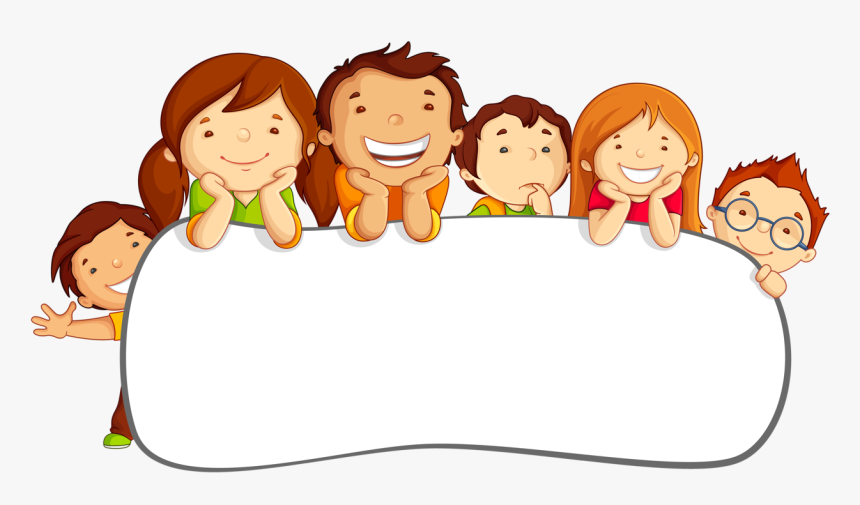 OBOWIĄZKI UCZNIA
      STATUT SZKOŁY
- PRZESTRZEGAĆ POSTANOWIEŃ STATUTU SZKOŁY I ZARZĄDZEŃ   DYREKTORA SZKOŁY
- DBAĆ O HONOR SZKOŁY ,GODNIE JĄ REPREZENTOWAĆ
- AKTYWNIE UCZYĆ SIĘ ,WYKONYWAĆ POLECENIA NAUCZYCIELI ORAZ AKTYWNIE UCESTNICZYĆ W ŻYCIU SZKOŁY
-REGULARNIE UCZESTNICZYĆ W ZAJĘCIACH I USPRAWIEDLIWIAĆ NIEOBECNOŚCI
- PRZESTRZEGAĆ ZASAD KULTURY SŁOWA W ODNIESIENIU DO KOLEGÓW,NAUCZYCIELI I PRACOWNIKÓW SZKOŁY
-DBAĆ O BEZPIECZEŃSTWO SWOJE I INNYCH
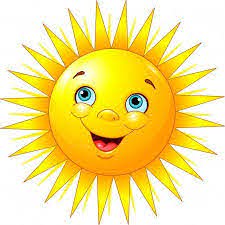 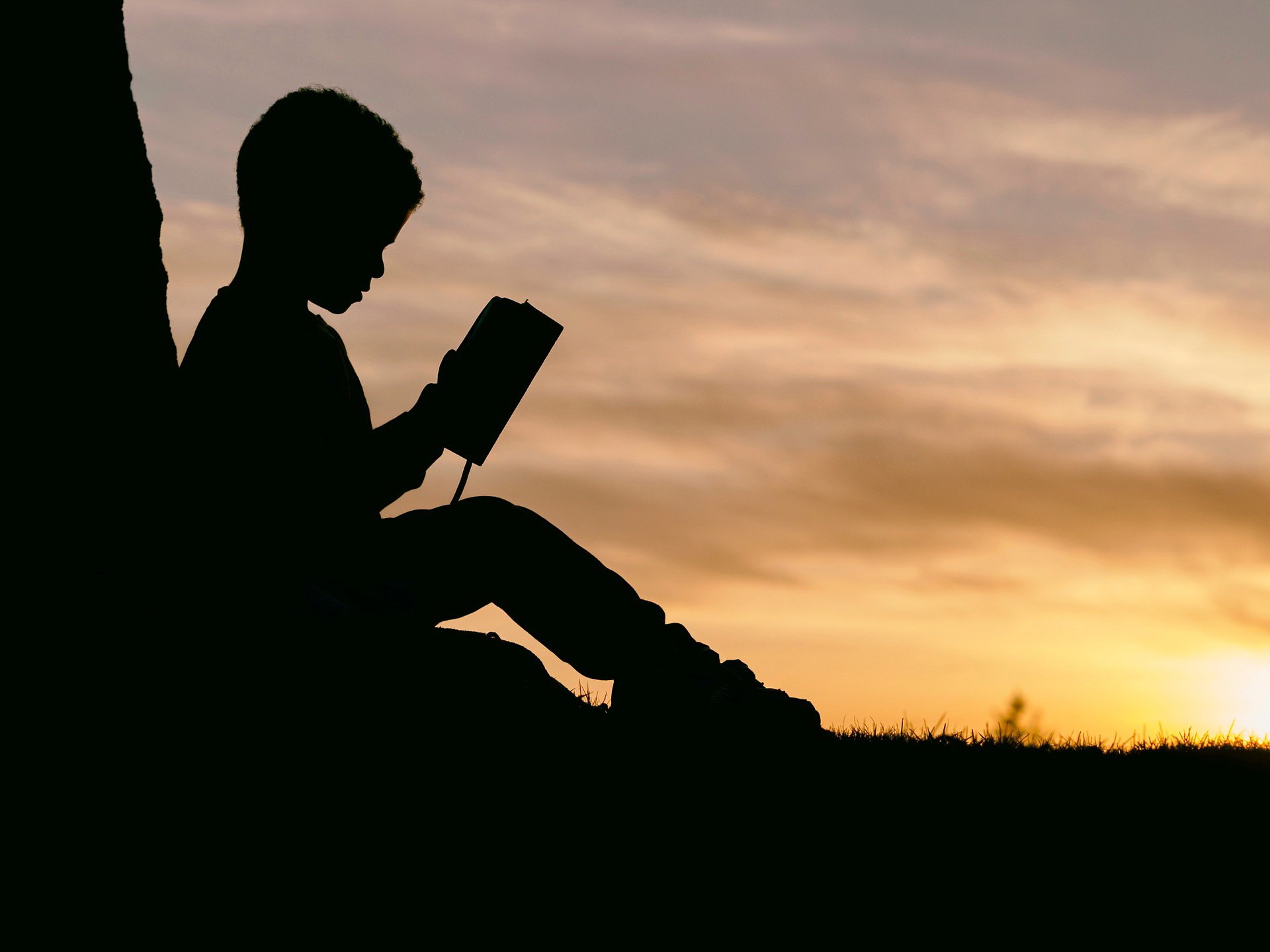 NIEGRZECZNE DZIECI NIE ISTNIEJĄ!
           ISTNIEJĄ DZIECI :
SMUTNE
    GŁODNE
        ZMĘCZONE
        PRZEBODŹCOWANE
   ZAWIEDZIONE
           PRZESTRASZONE
     SAMOTNE
                 ODRZUCONE
NIE KRYTYKUJ, NIE STYGMATYZUJ – WSPIERAJ !!!
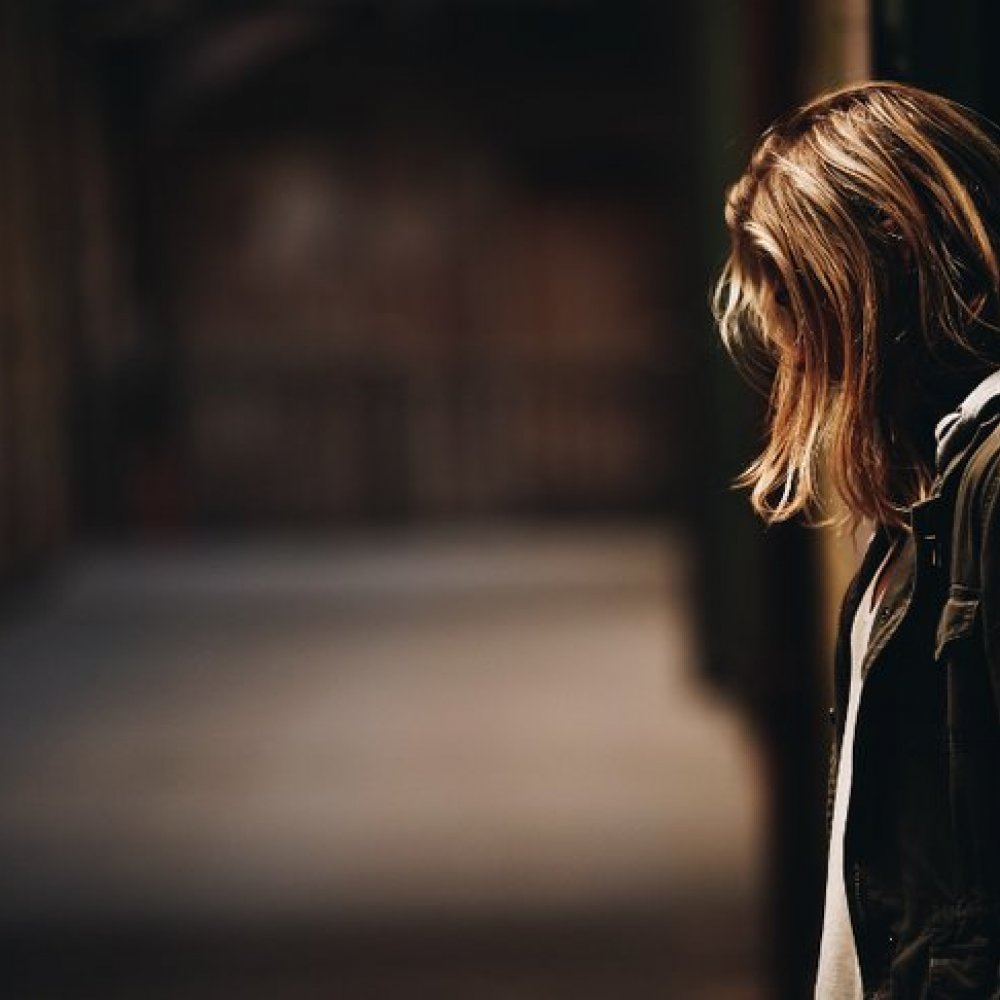 NIE WSTYDŹ SIĘ PROSIĆ O POMOC JEŚLI KTOKOLWIEK CIĘ KRZYWDZI !!!​
JEŚLI POTRZEBUJESZ POMOCY ZADZWOŃ :
112  - TELEFON ALARMOWY CZYNNY CAŁĄ DOBĘ​
​
 116 111 – Telefon Zaufania Dla Dzieci i Młodzieży   jest dostępny codziennie od 12:00  do  22:00,pomoc online dostępna jest całą dobę na www.116111.pl/napisz.9 ​
​
 800 12 12 12 -  Dziecięcy telefon zaufania Rzecznika Praw Dziecka​
 jest bezpłatny i czynny od poniedziałku do piątku w godzinach od 8.15 do 20.00. Każdy, kto zadzwoni po godzinie 20.00 lub w dni wolne od pracy może przedstawić swój problem i zostawić numer kontaktowy. Pracownik telefonu zaufania na pewno oddzwoni. Psycholodzy, pedagodzy, a także prawnicy udzielają niezbędnego wsparcia wszystkim dzwoniącym dzieciom. Pod numer interwencyjny również osoby dorosłe mogą zgłaszać problemy dzieci.​
​
 800 080 222 – Fundacja ITAKA​

801 120 002 -Ogólnopolski telefon dla ofiar przemocy "Niebieska Linia"